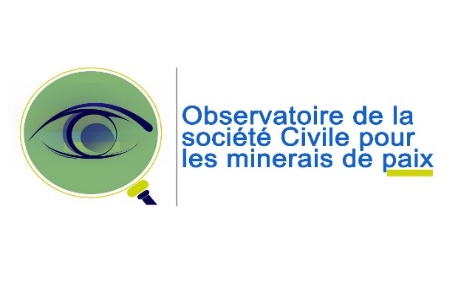 1
FORUM SUR LA GOUVERNANCE MINIEREYaoundé, du 18  au 20 Janvier 2023
EXPLOITATION MINIERE ARTISANALE ET A PETITE ECHELLE (EMAPE)ET DEVELOPPEMENT LOCAL: DEFIS ET OPPORTUNITES / CAS DE LA RDC
Par Me Alexis MUHIMA SHINJA
Directeur Exécutif de l’OSCMP et Team Leader du Groupe de Travail Thématique Mine à la Société Civile – Forces vives du Nord-Kivu
Contenu de la présentation :
2
3
II. OPPORTUNITES DU DEVELOPPEMENT LOCAL DES ZONES DE PRODUCTION MINIERE ARTISANALE
Réforme du code minier : consecration de 3 sources de financement dedeveloppement local
Reforme de l’artisanat minier : consécration de la coopérative minière comme seul acteur de l’EMA
Le code minier a prévu 3 sources de financement :
1. la redevance minière
2. Une quotité de 0,3% du chiffre d’affaire de l’entreprise minière
3. La signature du cahier des charges
Obligation pour les exploitatnts miniers artisanaux de se regrouper en cooperative.
Mise en œuvre des principes et valeurs cooperatifs surtout en ce qui concerne l’engagement envers la communauté
Signature par l’exploitant minier artisanal du code de conduite
Répartition
100%
10%
FOMIN
Pouvoir central niveau national
50%
Niveau provincial
25%
Niveau local  (Secteur, chefferie, commune)
15%
III. COMPARAISON DES TROIS SOURCES DE FINANCEMENT DE DEVELOPPEMENT LOCAL
1. LA REDEVANCE MINIERE  

contribution spéciale : a ne pas mélanger avec les autres impôts et taxes de l’ETD / c’est une rétrocession
Obligatoire : dans la pratique : aucune exportation n’est autorisée si l’operateur n’a pas encore payé la RM
Payement direct : s’effectue dans un compte special  ouvert par l’entité locale 
Prédestination : avec un objectif claire de contribuer aux projets de développement communautaire des populations ainsi que construction des infrastructures sociales de base,
2. Comparaison avec les autres sources prevues dans le code minier
8
-
IV. LA PRATIQUE COOPERATIVE ET LE DEVELOPPEMENT LOCAL
La Coopérative minière au regard du code minier congolais
La coopérative selon l’AUSCOP / Acte OHADA
un groupement des exploitants des artisanaux ,agréé par le ministre des mines,et s’adonnant à l’exploitation artisanale des substances minérales ou des produits de carrière à l’interieur d’une zone d’exploitatation artisanale
Un groupement autonome des personnes
Volontairement réunies pour satisfaire leurs aspirations  et besoins économiques, sociaux et culturels communs
Au moyen d’une entreprise dont la propriété et la gestion sont collectives
Contribuer à l’amelioration des conditions de vie des communautés minières / certaines cooperatives telles que la COOPERAMMA ont aidé leurs membres à muter du simple statut de creuseur à celui de l’EMA et négociant  en ameliorant leurs capitaux
Respecter les exigences environnementaux /mise en œuvre intégral du code de conduite de l’EMA / installation et opérationnalisation des comités OHS
Engagement envers la communauté
Contribuer à l’amelioration des infrastructures sociales de base (construction et rehabilitation des infrastructures locales de base, a titre illustratif : 14 centres de Santé , 8 écoles, 17 routes de desserte agricoles, un centre d’apprentissage des metiers ont été construits dans les zones de Masisi et Walikale
V. LIMITES AU DEVELOPPEMENT LOCAL DES ZONES DE PRODUCTION MINIERE ARTISANALE
La contribution au developpement depend du domaine  et de la fillière de production.
La faible traçabilité de l’Or artisanal ne permet pas à ce secteur de contribuer au Developpement local
Non respect des principes cooperatifs
Faible volonté de certaines ETDs de s’alligner au PDL : refus de certaines ETDs d’élaborer un plan annuel d’investissement comprenant les projets prioritaires, couts et échéances d’execution
Capacité limitée de certaines ETDs dans la conception et la gestion des projets de développement
 Manque des mécanismes de transparence et de control ainsi que la faible culture redevabilité
VI. CONCLUSION
Au-delà de ce débat partisan de «  pour ou contre » l’exploitation minière artisanale et / ou à petite échelle, la RDC en générale, sa partie Est et plus particulièrement la grande province de l’Ex Kivu , cette exploitation se revele un atout important pour le developpement local, Depuis la promulgation du code minier actuel, ce secteur est le seul grand porvoyeur des moyens financiers directs envers les entités territoriales decentralisées,
Il a le merite de constituer le facteur le plus important pouvant booster le developpement local à travers l’amelioration des conditions de vie des communautés, l’appui à l’amelioration et la construction des infrastructures locales de base ainsi qu’un tremplin de protection de l’environnement.
La gestion des revenus générés par cett activité demeure par contre le ventre mou, d’où les efforts des uns et des autres pour son amelioration,
Je vous remercieShukranThanks